Understanding and coping with loneliness

OR

How loneliness can fuck you up.


By Bill Coleman PhD  (www.bcoleman.ca)
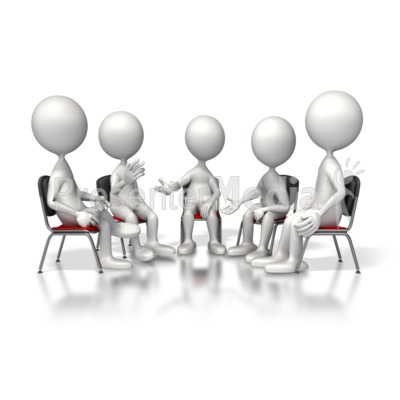 REVIEW OF LAST PRESENTION
. HIV and Hep C can cause isolation and loneliness
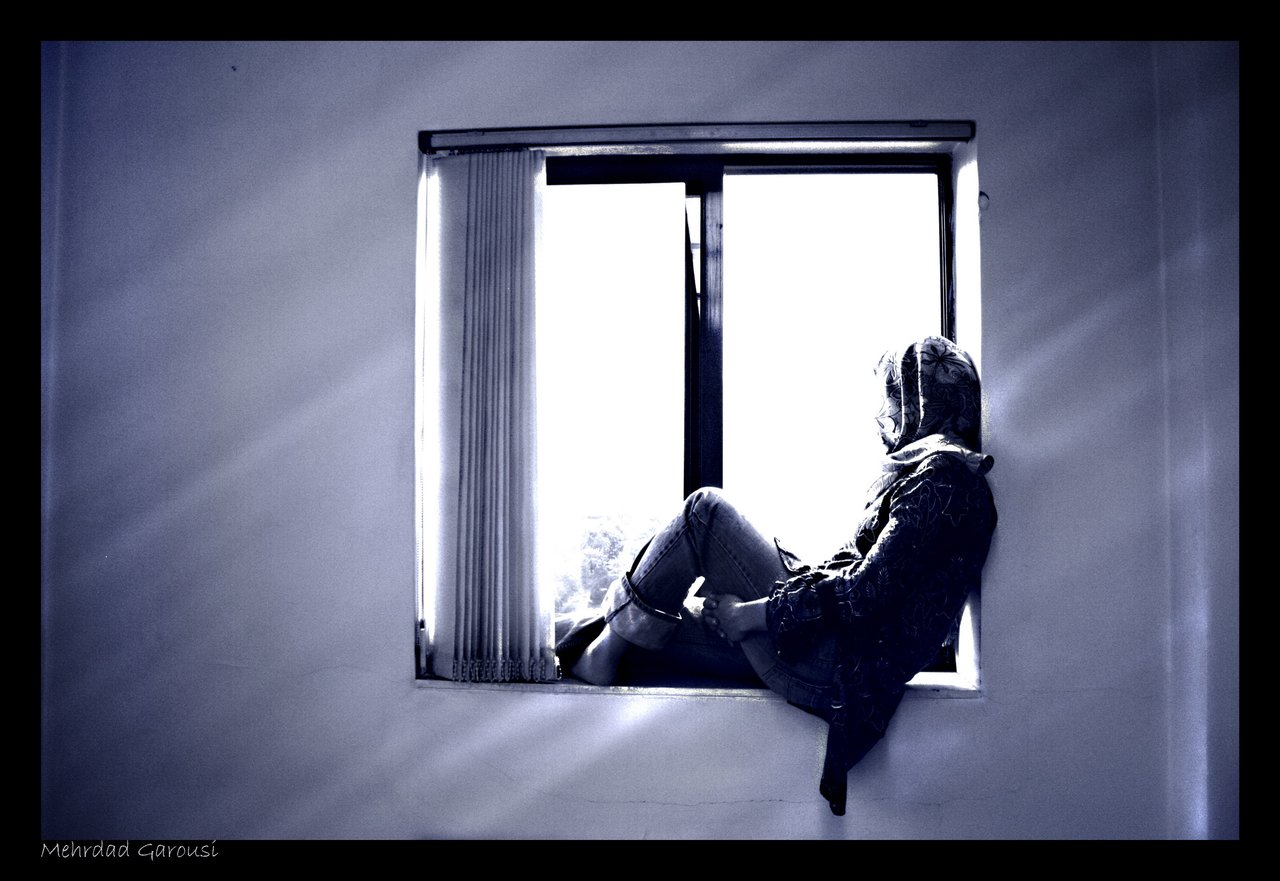 Having HIV or Hep C can cause one to avoid being close to others and cause  isolation.  Fear of rejection because of HIV, can cause isolation.

Loneliness and isolation can 
make it hard to have friends 
and have an active sexual life.
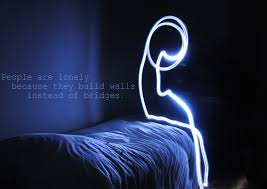 Loneliness and isolation can lead to depression which can lead to increased drug use.

Which can lead to loneliness and isolation.
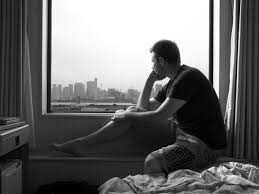 What is loneliness and Isolation?
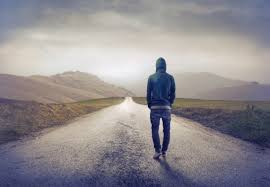 Loneliness is a common human emotion. It is, however, a complex and unique experience to each individual. 

Up to 40% of Americans
say they are lonely.

Loneliness has no 
single cause, but HIV 
and Hep C can be 
one cause of loneliness .
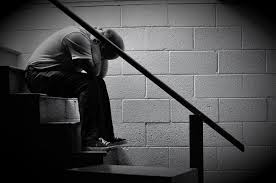 You can have dozens of "friends" and still feel lonely. 

True intimacy and feelings of being connected are much more important than the quantity of friends.
Having at least one close 
friend is important.
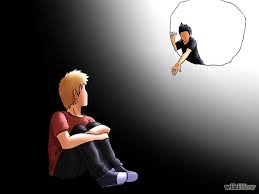 Mistakes Lonely People Often Make

They hide from the world because they're embarrassed about being lonely and having no life
They become experts at distracting themselves from their loneliness
They get too comfortable in their rut
They expect other people take all the 
	initiative in inviting them out
They think they have to be super 
	likable to have friends
They actually aren't that interested in
	hanging around people
They have a negative attitude
	 towards people
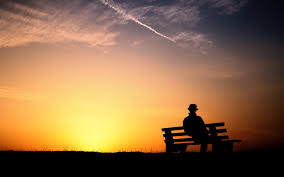 The loneliness from the loss of a friend or boyfriend does not have to last long.

New relationships 
usually are formed... 

unless you've fallen 
into a way of thinking 
that keeps relationships 
from forming.  

Fear of rejection because of HIV/Hep C can cause isolation.
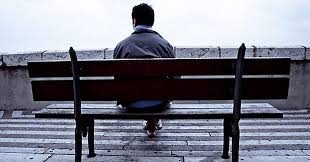 Persistent loneliness is emotionally painful.

Persistent loneliness can be 
more damaging to our 
physical and mental health 
than many psychiatric 
illnesses. 


Persistent loneliness is harmful, and may have a negative effect on HIV/Hep C status.
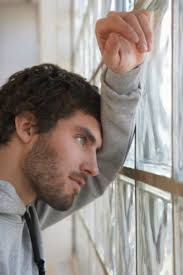 Lonely people often have experienced more loss or trauma than others.
Being gay can cause guy to
Withdraw as a kid.

Lonely people often have 
had a childhood spent 
with negative, critical 
and harsh parenting.
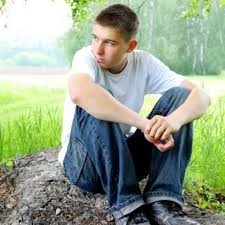 Lonely people remember their 
parents as being disagreeable, 
remote, and untrustworthy.




The loneliest people of all were
 those whose parents had divorced.
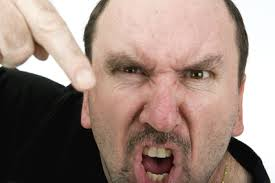 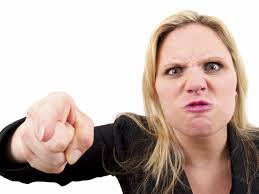 The Effects of Loneliness.
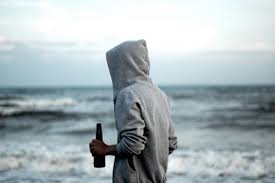 Lonely people sleep poorly. 

Lonely people experience severe depression and anxiety. 

Lonely people have reduced immune and cardiovascular functioning.  This can cause problems for HIV/Hep C positive persons.

Lonely people exhibit signs of early cognitive decline that grows more severe over time.
Lonely people frequently feel: 

That they are disliked 
Self-obsessed
A lack of empathy with others 

Lonely gay guys may fear rejection and keep themselves at a distance, which feeds the loneliness.  Having HIV/Hep C can cause additional fear of rejection.
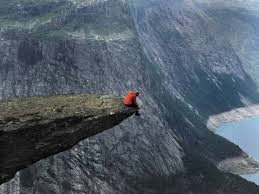 Lonely gay guys consume more drugs/alcohol and get less exercise than those who are not lonely.

Lonely gay guys have:
A diet higher in fat 
Restless sleep that is  
	less efficient 
Report more daytime
	fatigue 


Loneliness also disrupts the regulation of cellular processes deep within the body, predisposing us to premature aging.
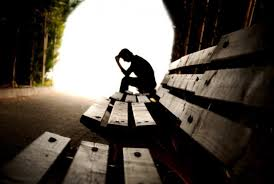 Lonely gay guys pay more attention to negative  interactions (like disagreements or criticism). 

Lonely gay guys remember more of the negative things that happened during an encounter with another person, and fewer positive things.  Being HIV+ or Hep C+ can cause one to have a negative view of the world.

The angry/bitchy guy may just be lonely for a long time and they are expecting bad things to happen.
Loneliness has a wide range of negative effects on both physical and mental health. Some of the health risks associated with loneliness include:

Depression and suicide
Cardiovascular disease and stroke
Increased stress levels
Decreased memory and learning
Antisocial behavior
Poor decision-making
Alcohol and drug use
The progression of Alzheimer's disease
Altered brain function
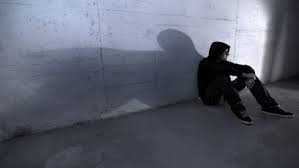 A lonely gay guy may feel:

Anger
Sadness
Depression
Worthlessness
Resentment
Emptiness
Vulnerability
Pessimism
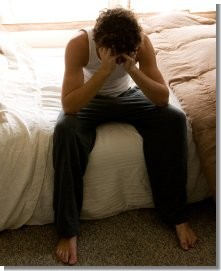 Lonely people frequently feel that they are disliked, are often self-obsessed and lack empathy with others. 

They fear rejection and keep 
themselves at a distance, 
which feeds the loneliness.

Don’t let HIV or Hep C make 
You more lonely.
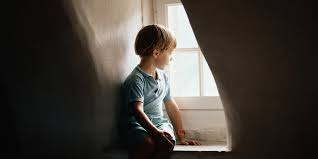 Over time, loneliness makes us increasingly sensitive to rejection. 

Over time, loneliness 
makes us on the lookout 
for rejection and hostility.

Over time, HIV/Hep C 
makes us on the lookout 
for rejection and hostility.
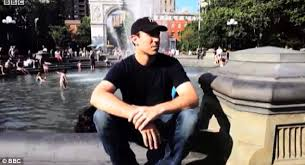 Long term loneliness leads to more negative expectations about future interactions with others.

Lonely gay guys don't 
expect things to go 
well for them, and 
consequently, things
often don't go well.
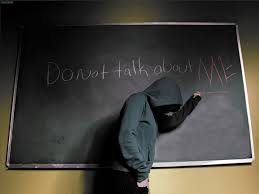 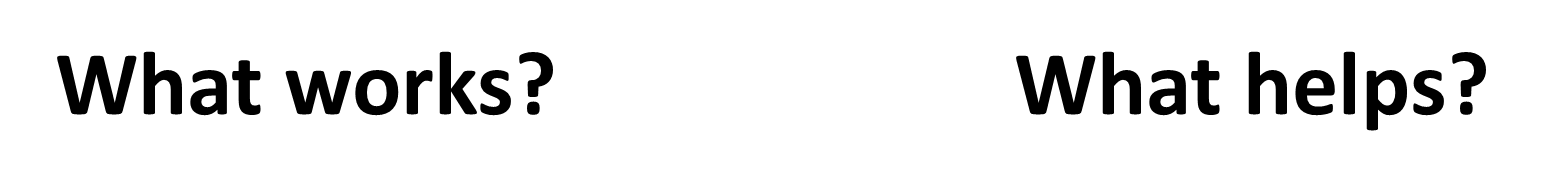 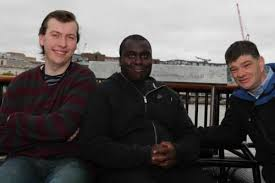 What works?    What helps?  The answer is clear. 

Interventions aimed at changing negative thinking patterns are most effective in reducing loneliness. (This is not always easy.)
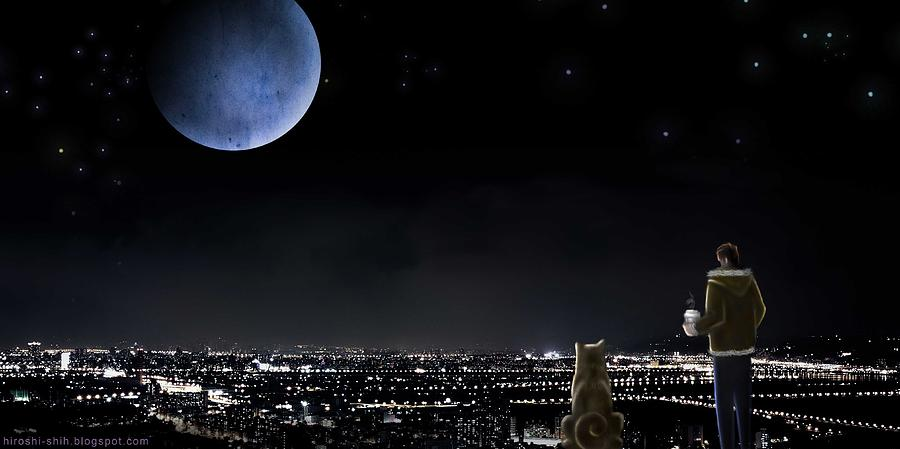 More than anything else, the cure for persistent loneliness lies in breaking the negative cycle of thinking, that created it in the first place.
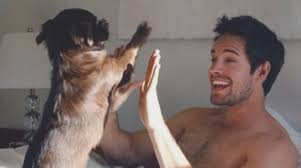 Think about ways you can be of service to others in need.

By finding a way to help others, your own emotional needs will often be met and it will help you to cure loneliness in a big way.

The act of doing a good deed pushes out lonely feelings and opens the door to feeling more connected with others and creates a sense of belonging and attachment.
 
In touching someone’s life, our loneliness dissipates and this opens new doors of opportunity and connection.
Volunteer with organizations that do good work in your community. 

Check into one or two groups and get involved. 

Offer your time. You’ll meet lots of people who are trying to make a difference.

And just one new friend may make a difference in your life . . . and help you to cure your loneliness!
Commit to something,  like drawing, painting, a hobby, a person.

Volunteer somewhere that involves being in constant contact with other people. Try sharing some of your time with others by visiting someone in a hospital or a retirement home or food bank etc.
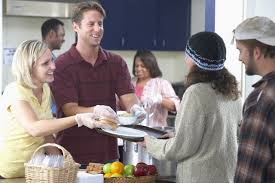 If that doesn’t appeal to you, find another issue that you’re passionate about. 

The more you volunteer in social environments, the more people you will meet and the better you will feel about your own circumstances.
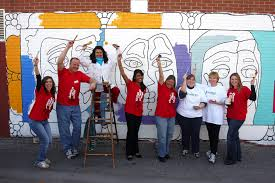 Look for potential friends. If you’re getting out on a regular basis, then you’ve started to come into contact with some of the same people.   This can often be others who are HIV positive or Hep C positive.

You may enjoy spending
time together talking, 
laughing etc.
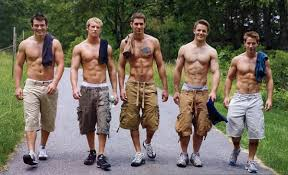 Once you get a chance to spend some quality time with people, find the people with whom you feel the most connected. 

Share some personal 
information or life 
opinions and if they 
reciprocate, you 
are on your way to 
build a deeper, 
lasting friendship.
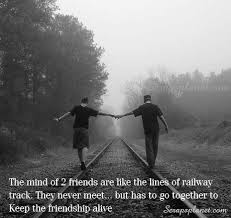 The biggest disease today is not cancer or tuberculosis, HIV or Hep C, but rather the feeling of being unwanted, uncared for and deserted by everybody.
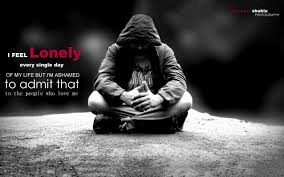 A study was done where they put a single rat in a cage,  with two water bottles. 

One bottle contained just water. 
The other is water laced 
with heroin or cocaine. 


Almost every time they ran this experiment, the rat became obsessed with the drugged water and kept coming back for more and more, until it killed itself.
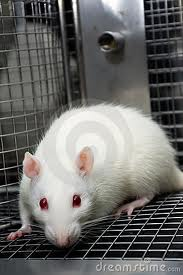 The experiment with lonely rats, who like coke and heroin can teach us a lot about loneliness and drug use!
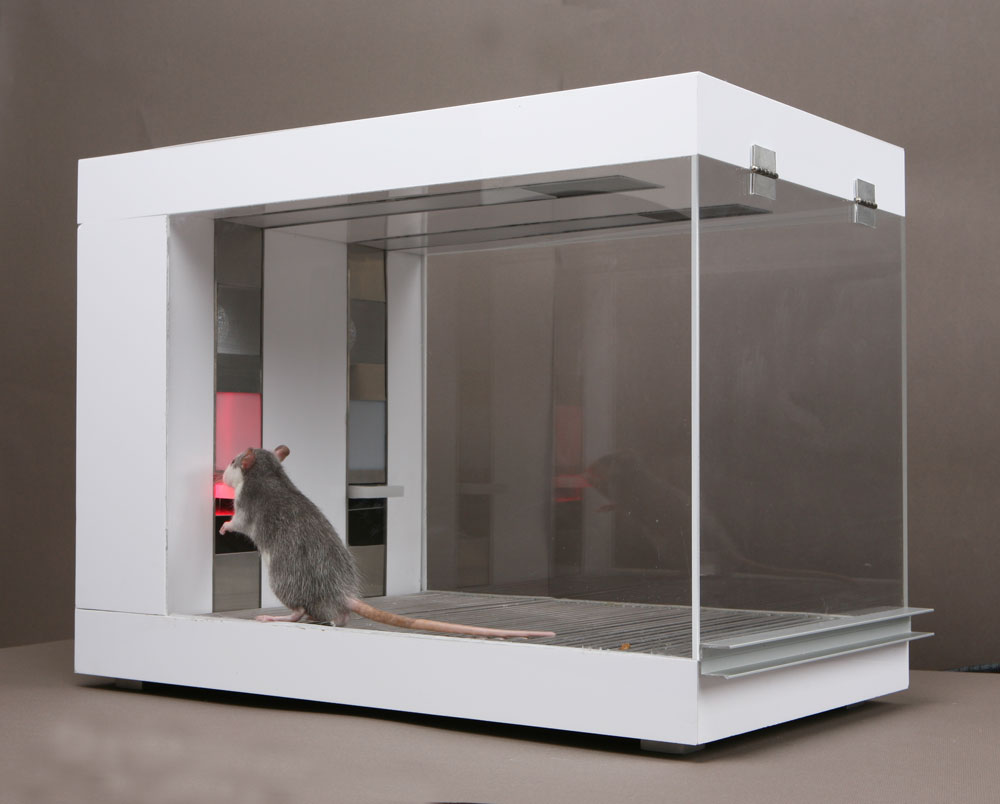 Bruce Alexander, a professor of Psychology in Vancouver noticed something odd about this experiment. 

The rat is put in the cage all alone. It has nothing interesting to do but take drugs. 

He wondered, what would happen if we tried this differently?
So he built a Rat Park.

It is a lush cage where the rats would have coloured balls and rat-food and tunnels to scamper down and plenty of rat friends to play with. 

They had everything a rat about town could want. 

Dr. Alexander wanted to know, how a rat in the Rat Park would react to heroin.
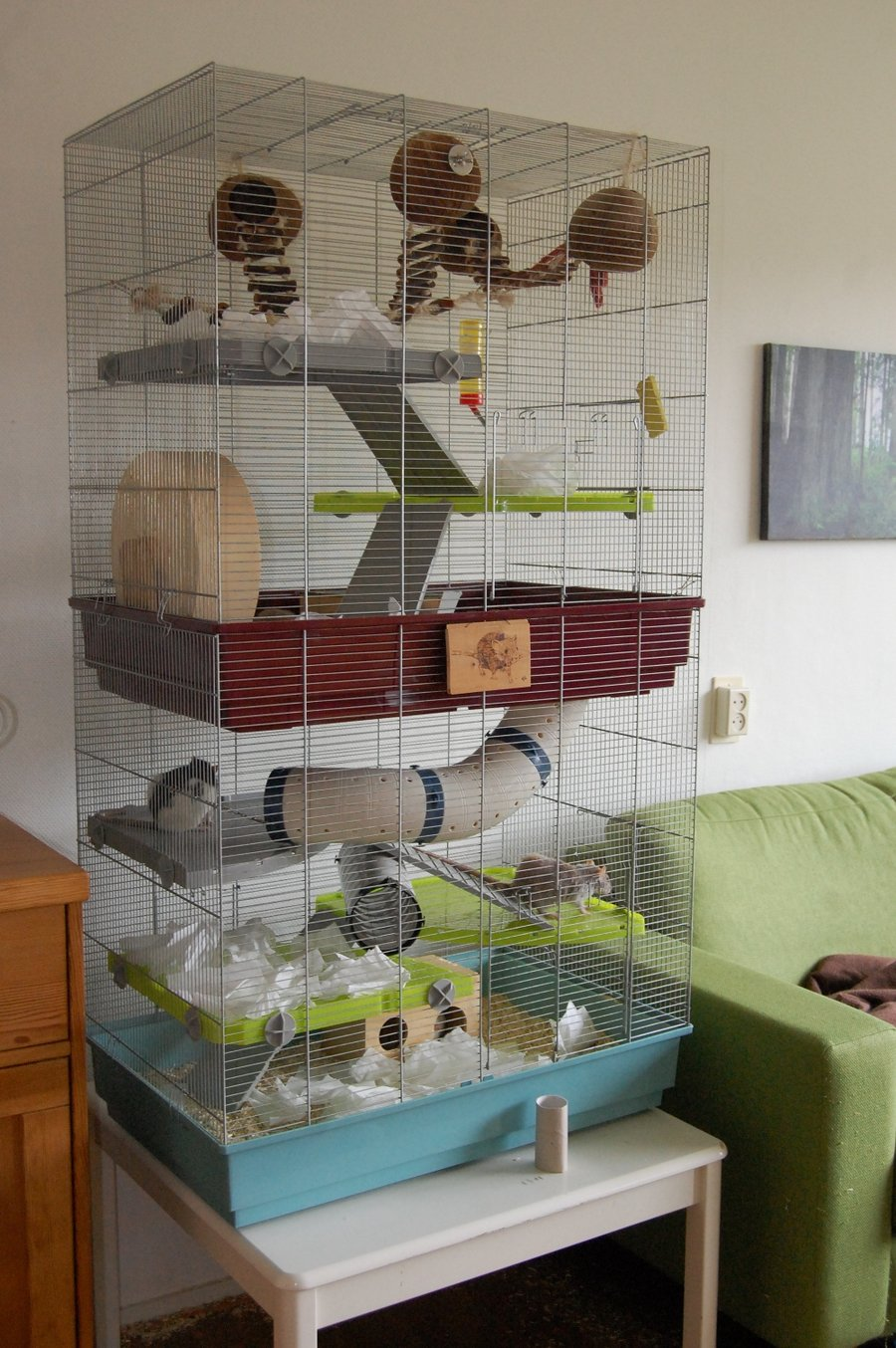 In the Rat Park, all the rats obviously tried both water bottles, because they didn't know what was in them. But what happened next was a surprise.

The rats with fun social lives didn't like the drugged water. They mostly shunned it, consuming less than a quarter of the drugs the isolated rats used. None of them died. 

All the rats who were alone and unhappy became heavy users. None of the rats who had a fun social environment became a heavy drug user.
After the first phase of Rat Park, Dr. Alexander then took this test further. 

He re-ran the early experiments, where the rats were left alone, and became compulsive users of the drugs. He let them use the drugs for fifty-seven days -- if anything can hook you, it's that. 

Then he took them out of isolation, and placed them in Rat Park with friends. He wanted to know, if you fall into that state of addiction, is your brain hijacked, so you can't recover? Do the drugs take you over?
What happened is important to examine. 

The rats seemed to have a few twitches of withdrawal, but they soon stopped their heavy use, and went back to having a normal life. 

The social fun cage saved them.   They sometimes enjoyed the drugs but it did not control them.
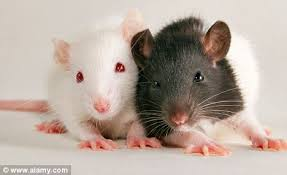 “If you believe that addiction is caused by chemical hooks, this makes no sense. 

But if you believe Bruce Alexander's 
theory, the picture falls into place. 


The [street-addict] is like the rat in the first cage, isolated, alone, with only one source of solace to turn to.”

http://www.theguardian.com/commentisfree/2014/feb/17/loneliness-report-bigger-killer-obesity-lonely-people

Loneliness is killing us – we must start treating this disease
A report says loneliness is more deadly than obesity – the challenge now is to help lonely people connect   Philippa Perry   theguardian.com, Monday 17 February 2014
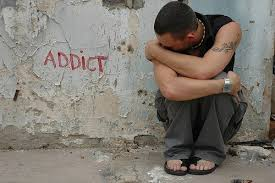 Professor Peter Cohen argues that human beings have a deep need to bond and form connections.

It's how we get our satisfaction. If we can't connect with each other, we will connect with anything we can find -- the whirr of a roulette wheel or the prick of a needle. He says we should stop talking about 'addiction' altogether, and instead call it 'bonding.

 A heroin addict has bonded with heroin because s/he couldn't bond as fully with anything else.
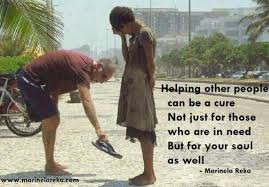 How to decrease loneliness 
and adapt better to HIV 
and Hep C.

Volunteer
Change negative thinking
Take risks to talk to others more
Believe in yourself and (some) others
Work at finding a friend
Go for long walks
Find your passion like art, helping others etc.
Believe you have something to offer to others
Relax and enjoy being with others.
HIV and Hep C does not have to lead to loneliness.
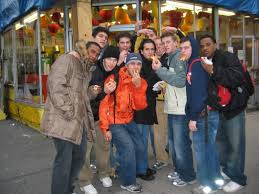 Bill Coleman PhD  

bcxca@yahoo.com

www.bcoleman.ca
http://www.psychologytoday.com/blog/the-science-success/201010/the-cure-loneliness

The Science of Success
How we can all achieve our goals
by Heidi Grant Halvorson, Ph.D.    The Cure for Loneliness

http://psychology.about.com/od/psychotherapy/a/loneliness.htm
Loneliness   Causes, Effects and Treatments for Loneliness 
By Kendra Cherry   Psychology Expert

http://www.huffingtonpost.com/johann-hari/the-real-cause-of-addicti_b_6506936.html?fb_action_ids=10152977391675491&fb_action_types=og.likes
Johann Hari 
Author of 'Chasing The Scream: The First and Last Days of the War on Drugs'
The Likely Cause of Addiction Has Been Discovered, and It Is Not What You Think

http://www.peplaulab.ucla.edu/Peplau_Lab/Publications_files/Rubinstein_Shaver_Peplau_79.pdf
LONELINESS
Almost everyone is lonely sometimes, but this common feeling arises not from a person's circumstance,
but from how he decides to interpret his situation.
CARIN RUBINSTEIN, PHILLIP SHAVER, AND LETITIA ANNE PEPLAU
http://www.livestrong.com/article/66458-cure-loneliness/
How to Cure Loneliness
Last Updated: Feb 08, 2014 | By Christa Miller

http://www.theguardian.com/commentisfree/2014/feb/17/loneliness-report-bigger-killer-obesity-lonely-people

Loneliness is killing us – we must start treating this disease
A report says loneliness is more deadly than obesity – the challenge now is to help lonely people connect   Philippa Perry   theguardian.com, Monday 17 February 2014

http://www.ncbi.nlm.nih.gov/pmc/articles/PMC3890922/

Indian J Psychiatry. 2013 Oct-Dec; 55(4): 320–322.
Loneliness: A disease?  Sarvada Chandra Tiwari

http://www.succeedsocially.com/lonely
Succeed Socially .com
A free guide to getting past social awkwardness
http://www.besthealthmag.ca/best-you/mental-health/5-ways-to-beat-loneliness

5 ways to beat loneliness
Loneliness can affect us all at different times, in different ways. Whether it's a fleeting feeling or a constant state of disconnection, here are five ways to beat loneliness  By Meredith Dault

http://www.slate.com/articles/health_and_science/medical_examiner/2013/08/dangers_of_loneliness_social_isolation_is_deadlier_than_obesity.html
Loneliness Is Deadly   Social isolation kills more people than obesity does—and it’s just as stigmatized.By Jessica Olien